Biochemistry DepartmentFaculty of Dentistry
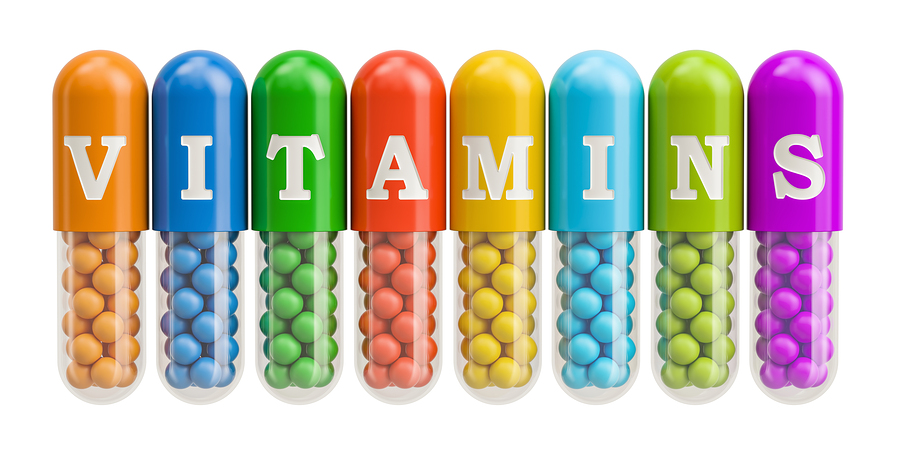 Required in low amounts 
Can not be synthesized in our bodies except for vit K
Must be included in diet
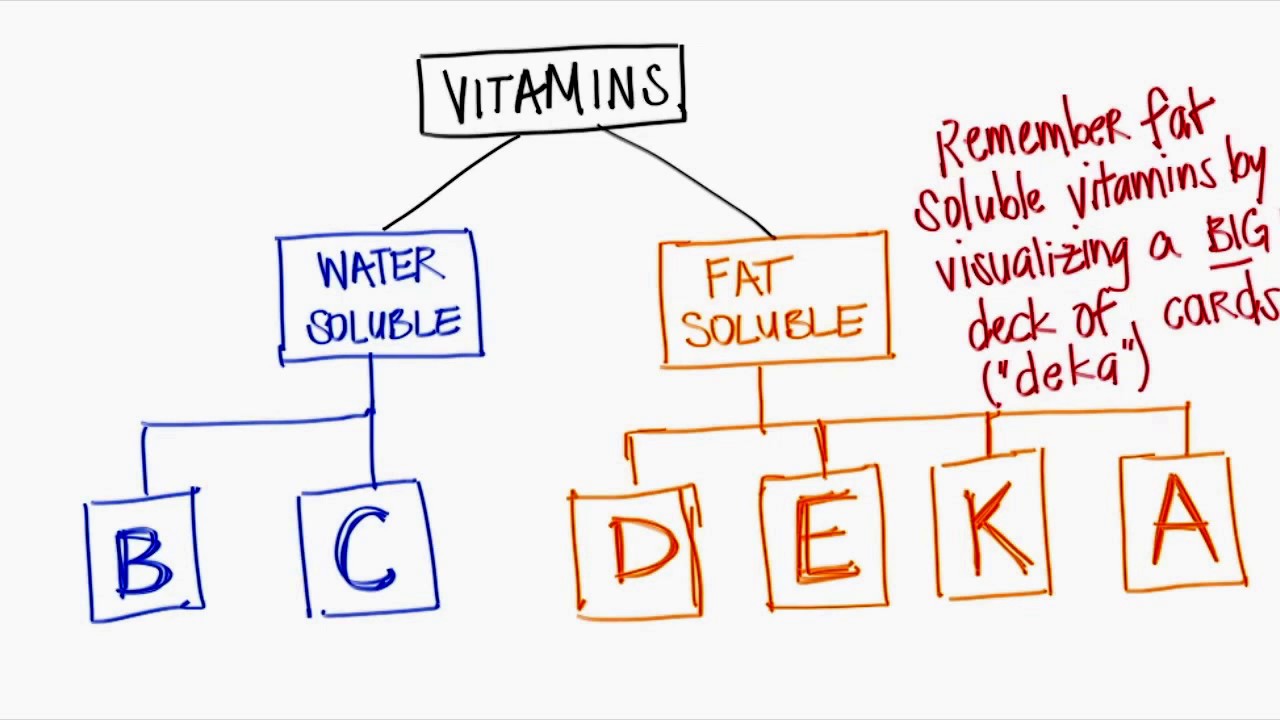 Vitamin C= Ascorbic acid functions
1-Help in collagen formation 
2-Maintains blood vessels, bone and teeth
3-In production of hormones from brain and adrenal cortex
4-In absorption of folic acid, calcium and iron
5-It is a water soluble anti-oxidant
Vitamin C deficiency= Scurvy disease
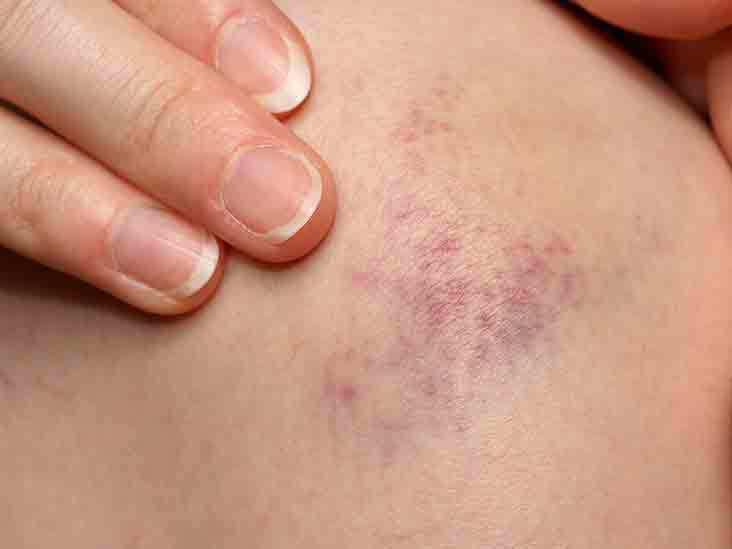 1-Defect in collagen formation which will lead to swollen gum and bleeding as well as sore joints, subcutaneous petechial hemorrhage, and decreased healing power
2- Anemia due to hemorrhage and poor absorption of iron
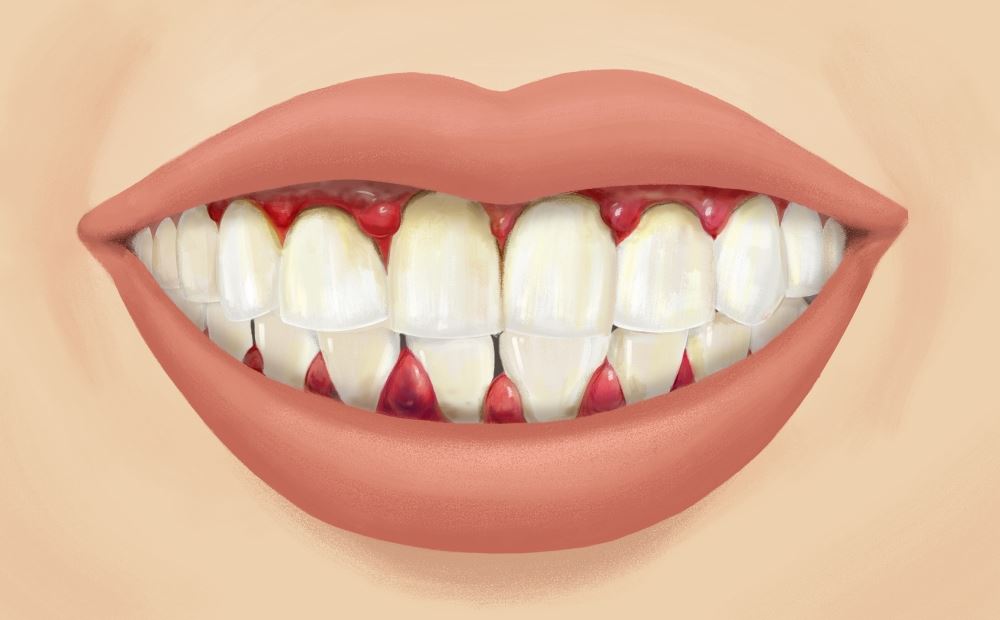 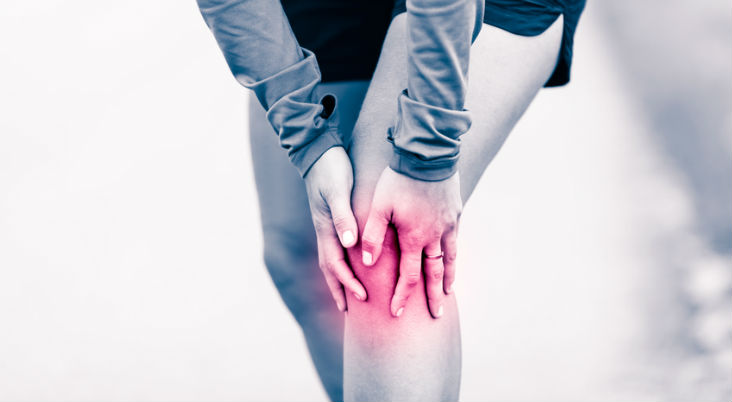 Vit A= Retinol function
1-Maintains healthy epithelial tissue such as in skin and mucus membrane
Deficiency in vit A will lead to low mucus production (glycoprotein) and that will cause rough skin 
2-it helps in night vision as it converts retinol to retinoic acid. In addition the retina has rhodopsin which is attached to vit A to aid in night vision
Deficiency in vit A will lead to a problem in night vision due to the non functioning rhodopsin protein
3- helps in bone and teeth development
4-has an anti oxidant property
Vit A deficiency manifestations
Dry mucus membrane 
Infections of the respiratory tract and GIT 
Rough skin
Night blindness
xerophthalmia which is dryness of the eye  due to atrophy of the lacrimal gland 
Corneal opacity 
Deformities in bone and teeth as vit A has a role in enamel formation
Vit D= Calciferol function
Hardening of bone 
Maintains normal levels of calcium and phosphorus in blood by increasing their absorption from the intestine
Vit D deficiency
Rickets incase of infants
Osteomalagia incase of adults
Rickets
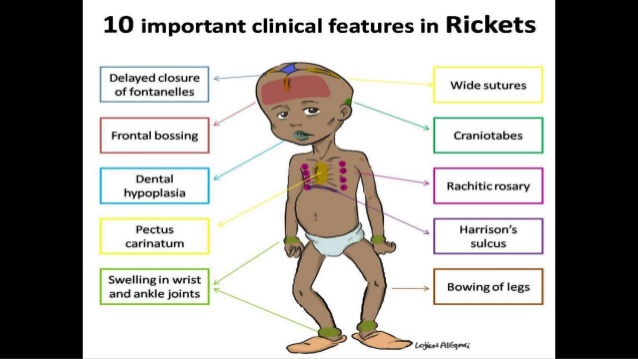 Delaying in dentetion 
Delaying in closure of fontanels 
Pigeon chest
Paw legs and knock knees
osteomalacia
Fragile weak bones easily fractured due to poor nutrition and repeated pregnancy
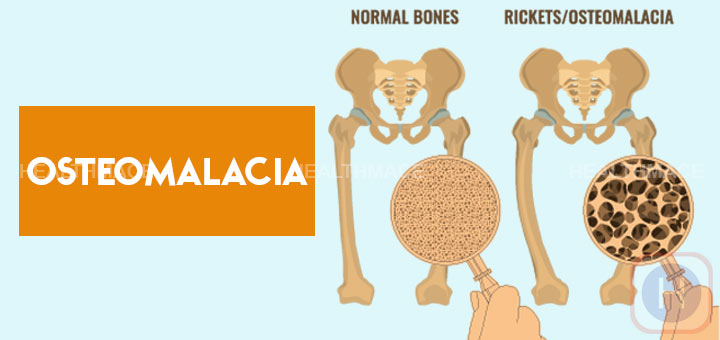 Vit E= tocoferol
Anti oxidant that protects from ROS
Vit E deficiency
Sterility  and muscle atrophy in rats
Newborn with low body weight may have anemia as a result to the deficiency
Vit K
Can be synthesized by the intestinal flora 
Has a role in hemorrhage by the activation of some clotting factors (2,7,9,10)
Vit K deficiency
Bleeding which will lead to anemia and this is very rare
A subject who is complaining of malnutrion developed diarrhea, respiratory and gastrointestinal infections. There was xerophthalmia. The condition was diagnosed as vitamin A deficiency. 
Mention:
 a. The physiological functions of vitamin A. 
b. The sources of vitamin A. 
c. What is xerophthalmia?
On examination of a child, there was delayed dentition and delayed closure of the fontanelles. Mention: 
a. The diagnosis of the condition. 
b. The deficient vitamin in the above condition. 
c. Other deficiency manifestations of the vitamin.